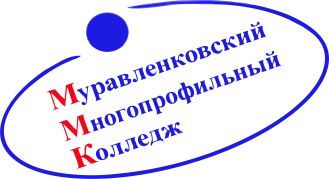 Развитие специализированных центов компетенцийкак фактор способствующий трудоустройству выпускников
Линденгольц Александр Юрьевич,
 директор ГБПОУ ЯНАО «Муравленковский 
многопрофильный колледж», 
к. п.н.
priemnayammk@gmail.com
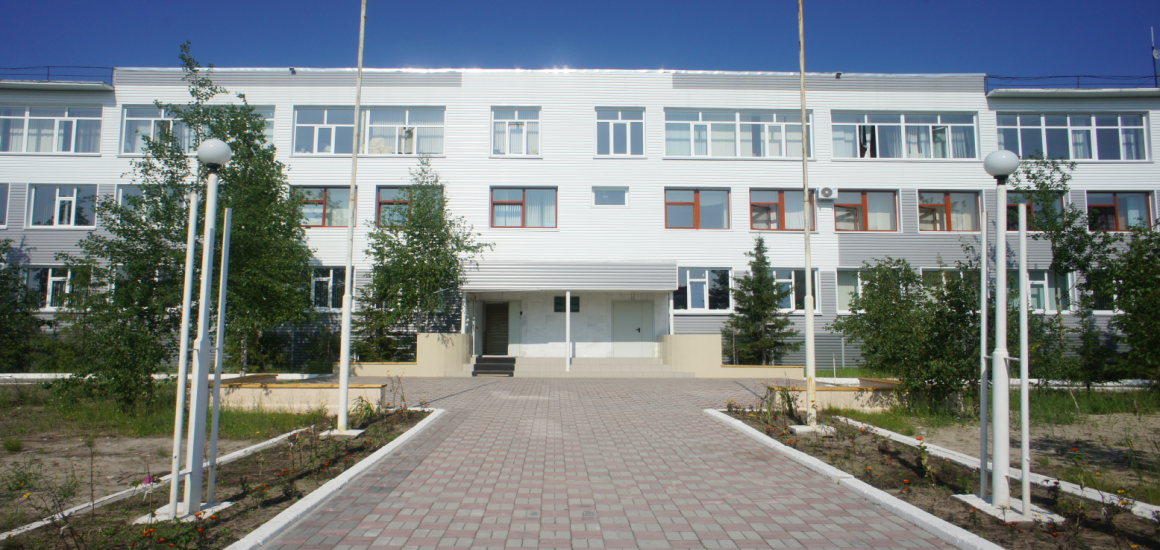 1
1
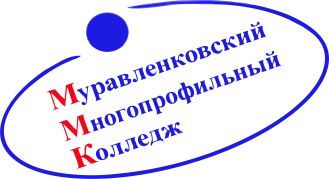 Региональный чемпионат в г. Муравленко
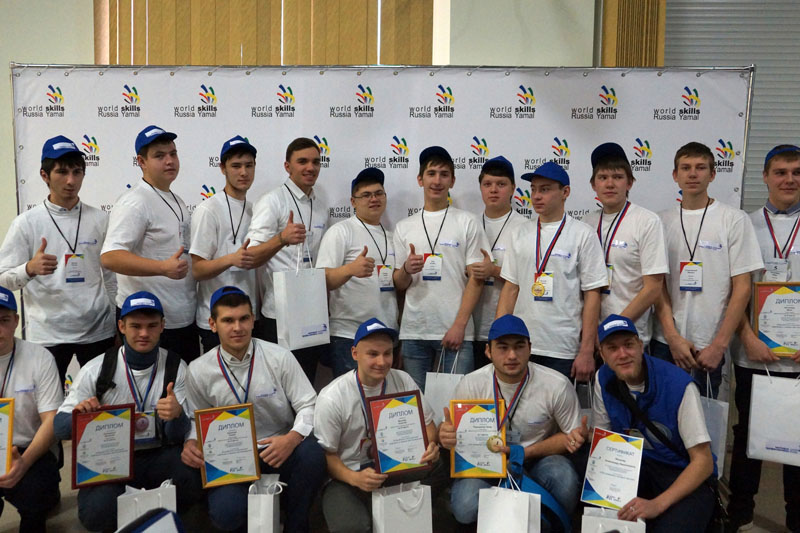 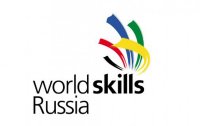 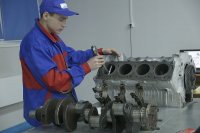 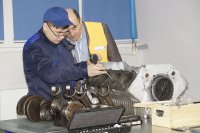 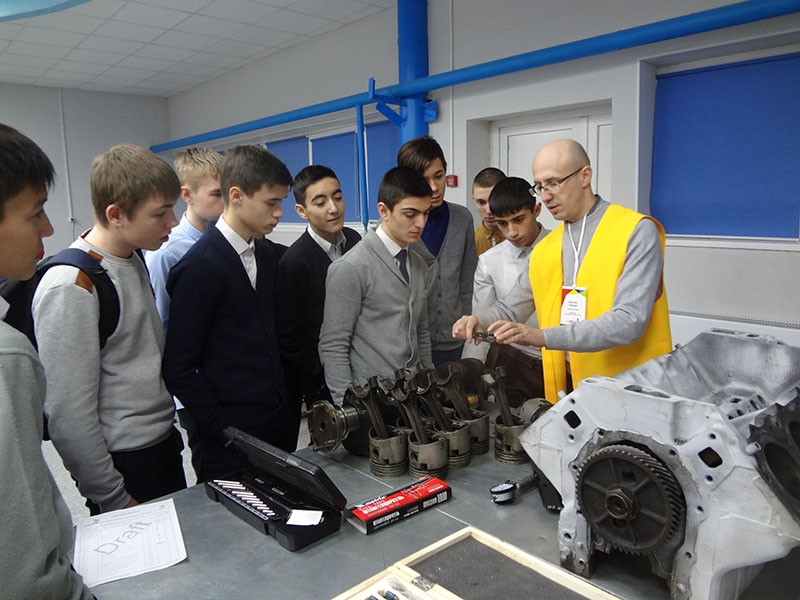 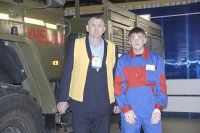 2
2
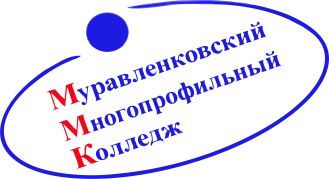 Отборочный этап V Национального чемпионата, г. Ульяновск
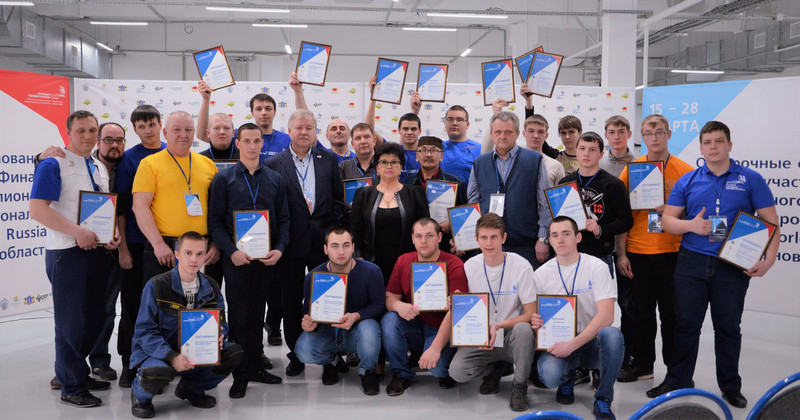 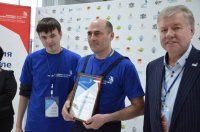 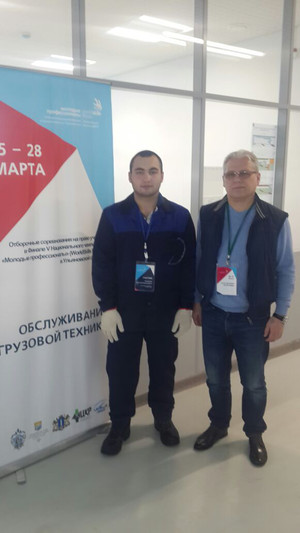 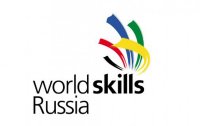 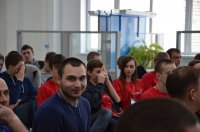 3
3
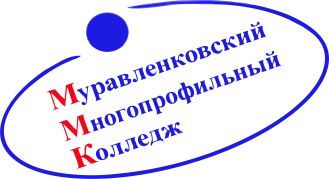 Подготовка к региональному чемпионату
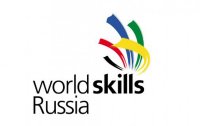 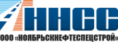 2016 – 340 тыс. руб.
-
-ООО «Днепр» – 50 тыс. руб., 
-АО «Ямалкомунэнерго» – 90 тыс. руб. 
-ООО «Муравленковская Транспортная Компания» предоставила узлы и агрегаты в постоянное пользование на сумму более 200 тыс. руб.
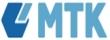 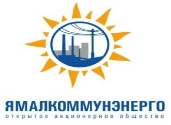 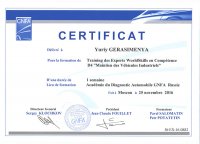 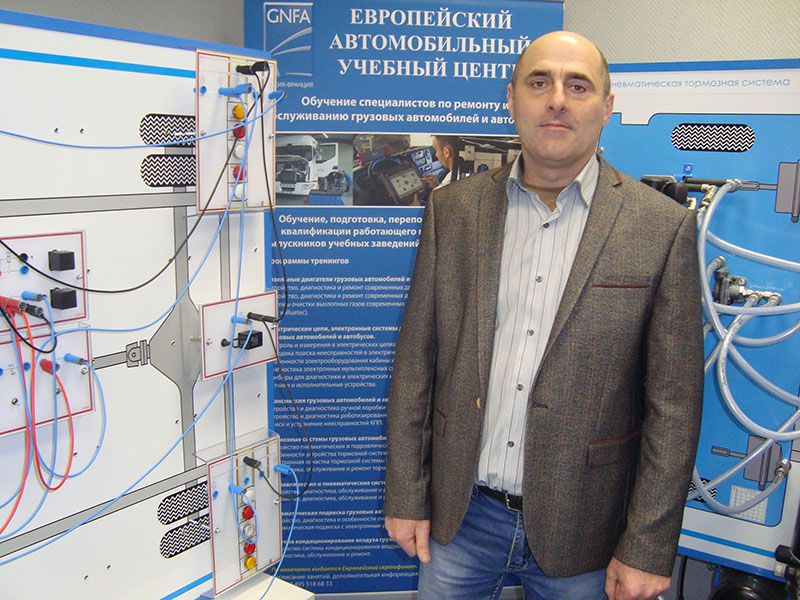 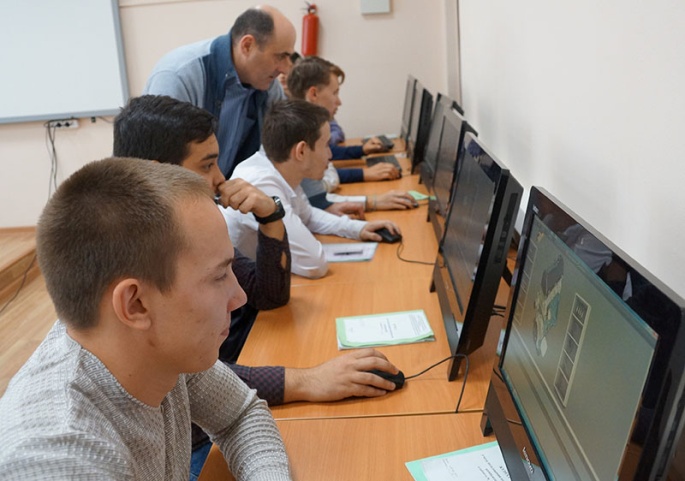 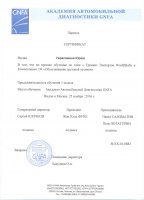 4
4
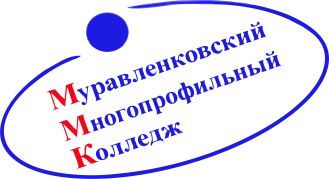 Стажировка на предприятиях Сургута
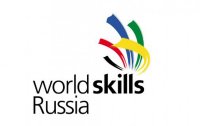 ОАО НТЦ «Эврика-Трейд»
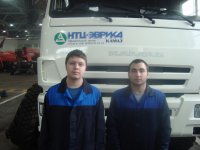 ООО «ТюменьСкан»
ООО ПКФ «Сибавтотрак»
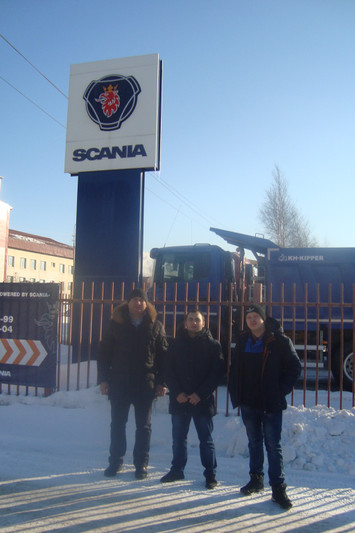 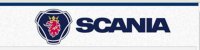 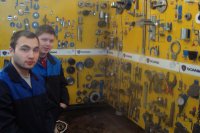 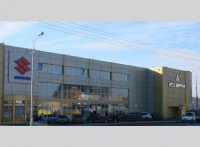 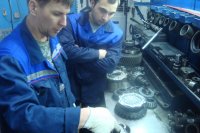 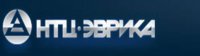 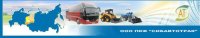 5
5
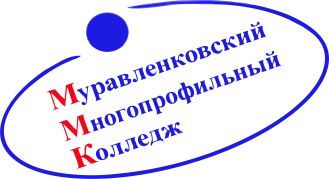 Перспективы развития СЦК
2017 –  649 тыс. руб.
-
- 500 тыс. средства гранта
- 99 тыс. руб. расходы МУП «Муравленковские коммунальные системы»;
- 50 тыс. руб. средства колледжа
Механизм коммерциализации СЦК – малое инновационное предприятие – МИП
2018 – 6 млн. руб.
2017 –  649 тыс. руб.
2016 – 340 тыс. руб.
6
6
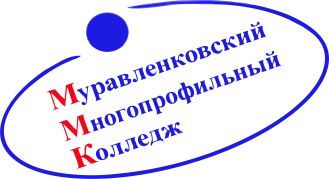 Положительные эффекты от развития СЦК
7
7